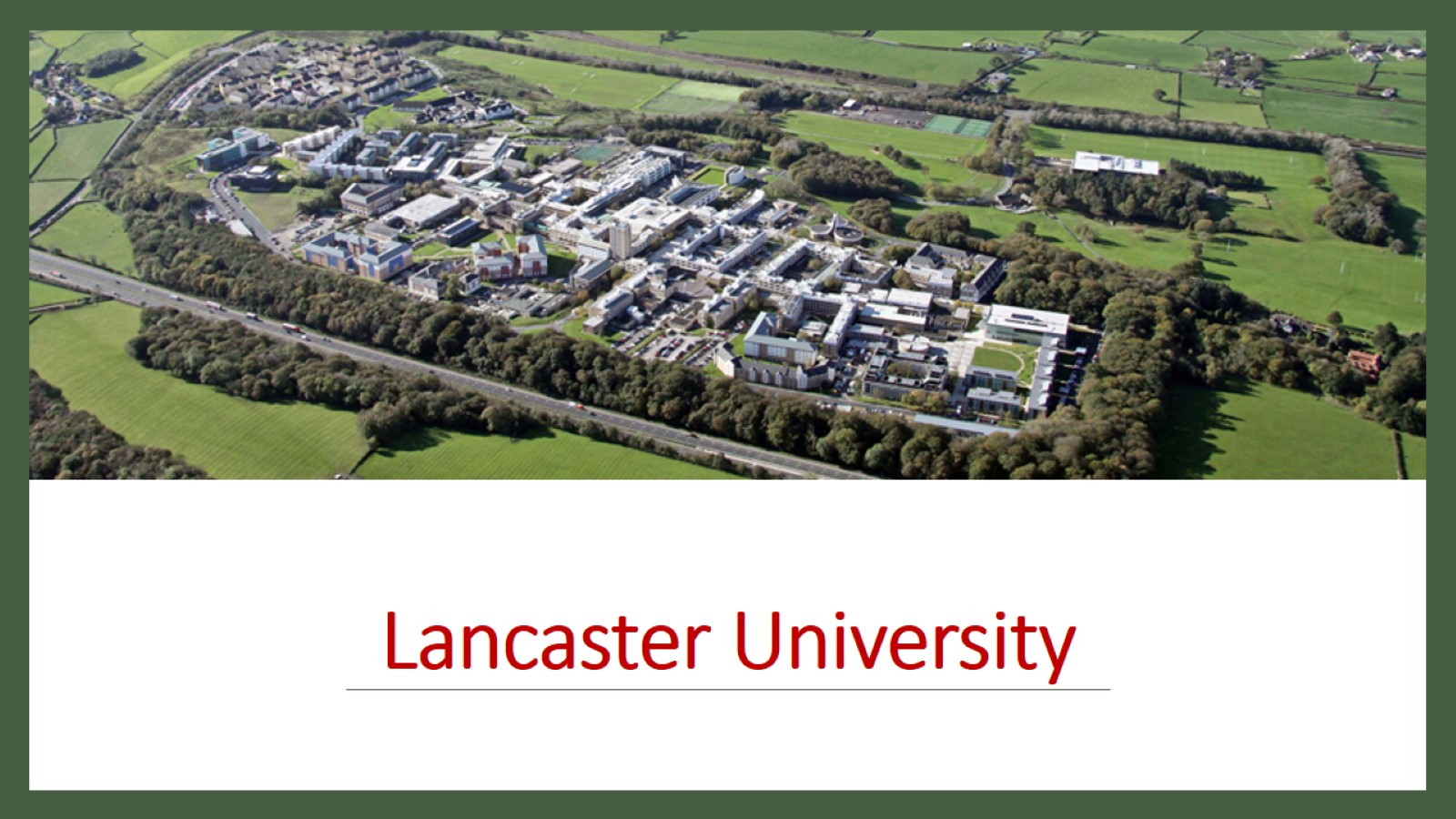 Lancaster University
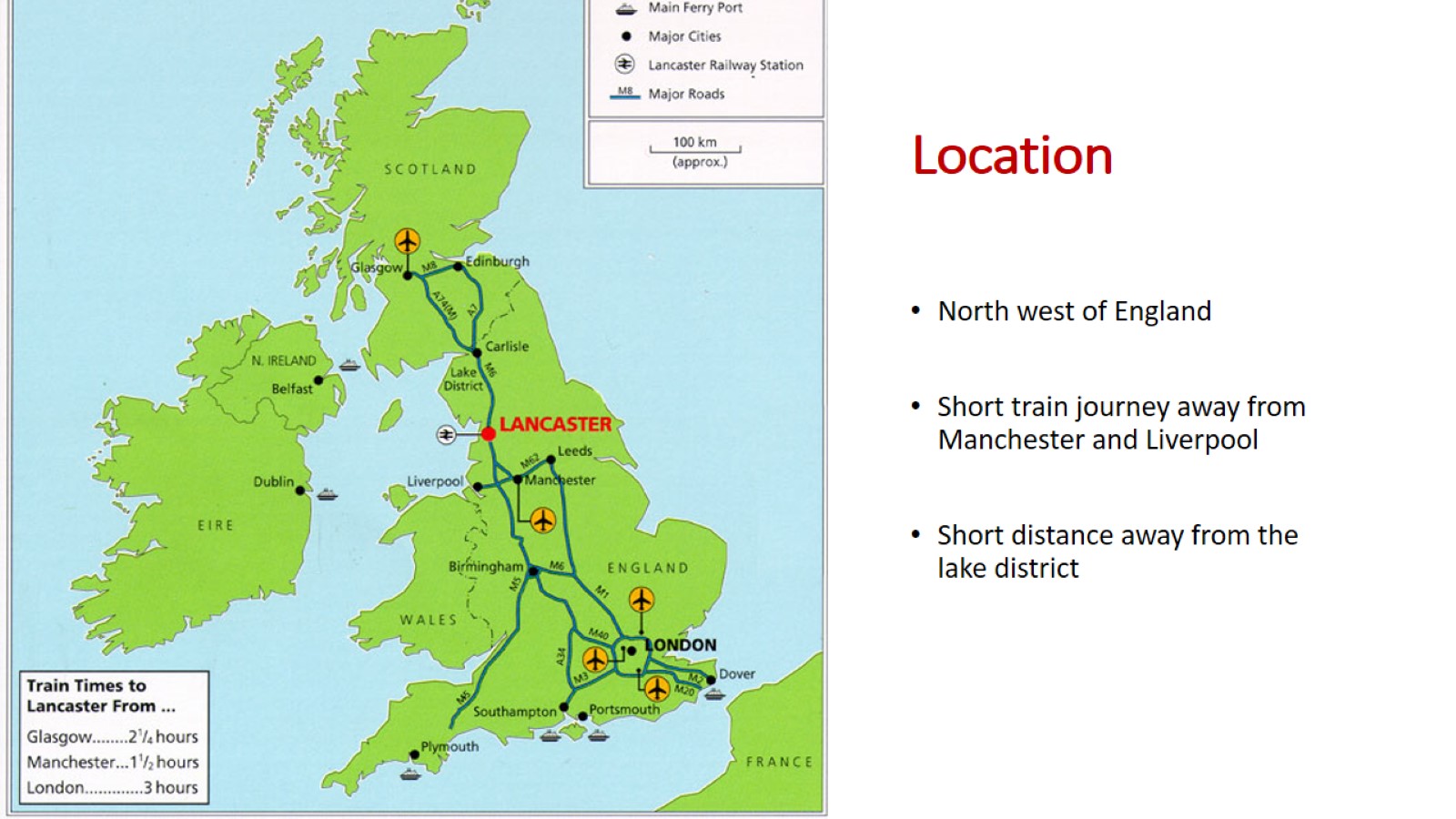 Location
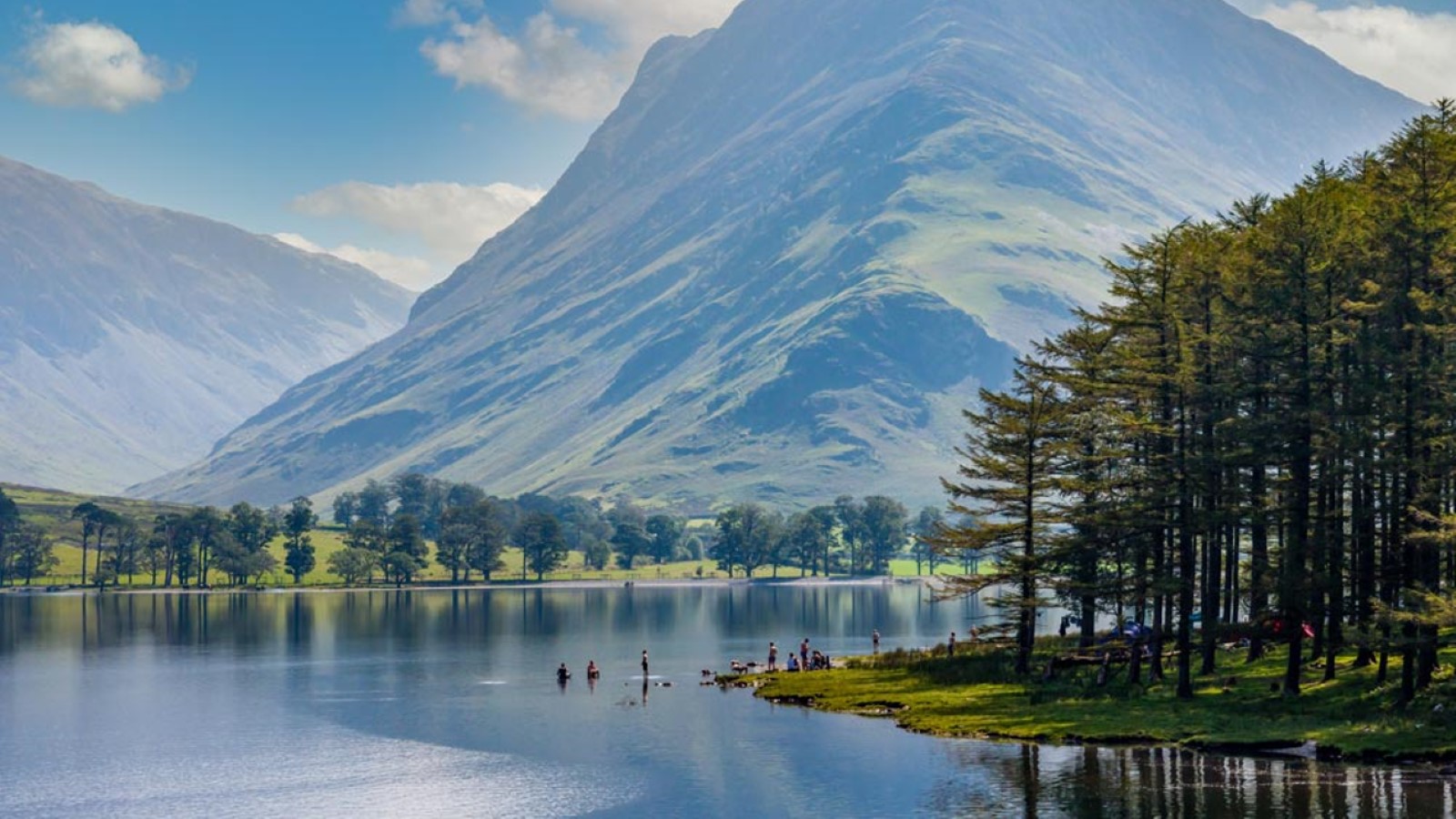 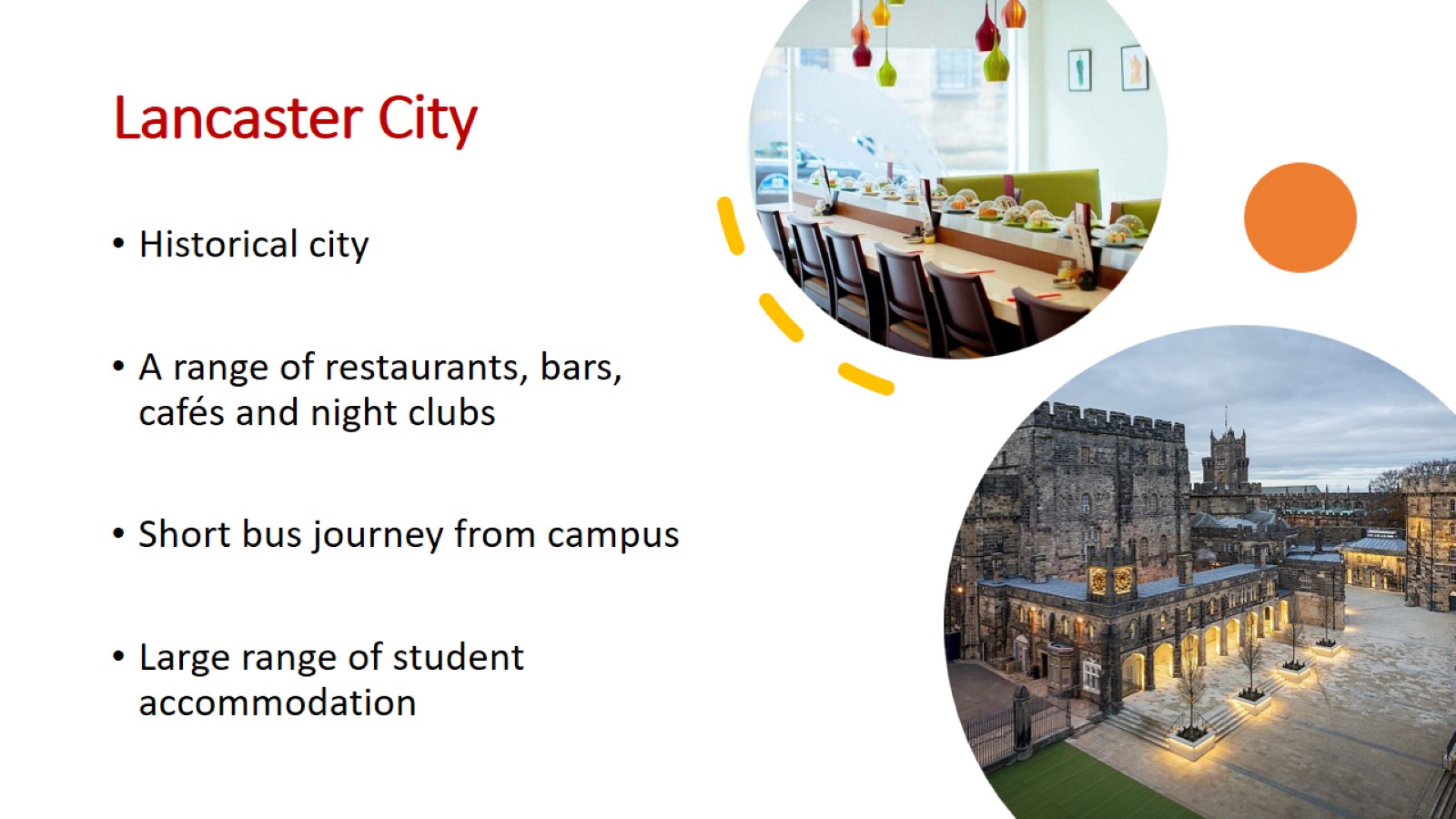 Lancaster City
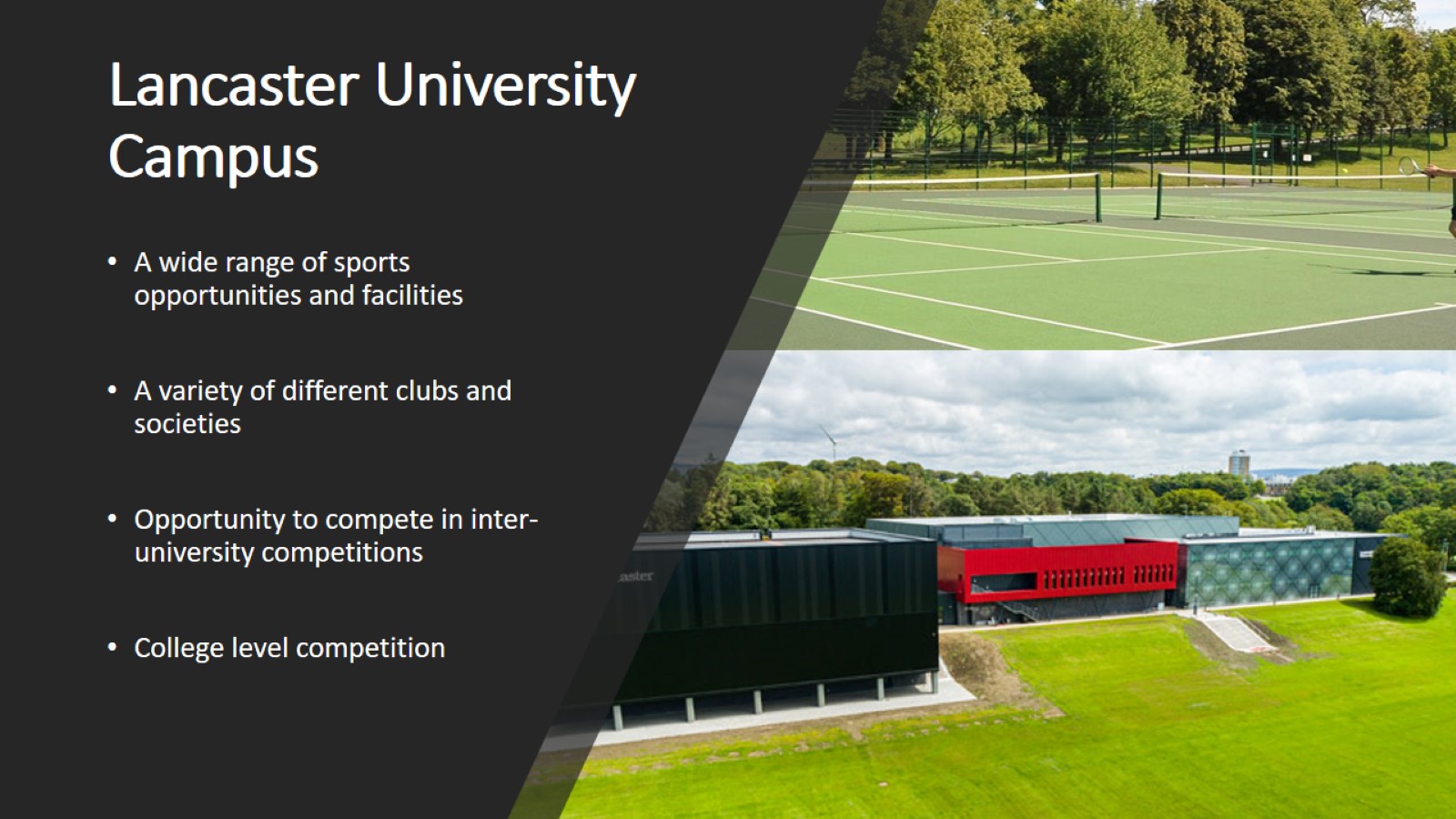 Lancaster University Campus
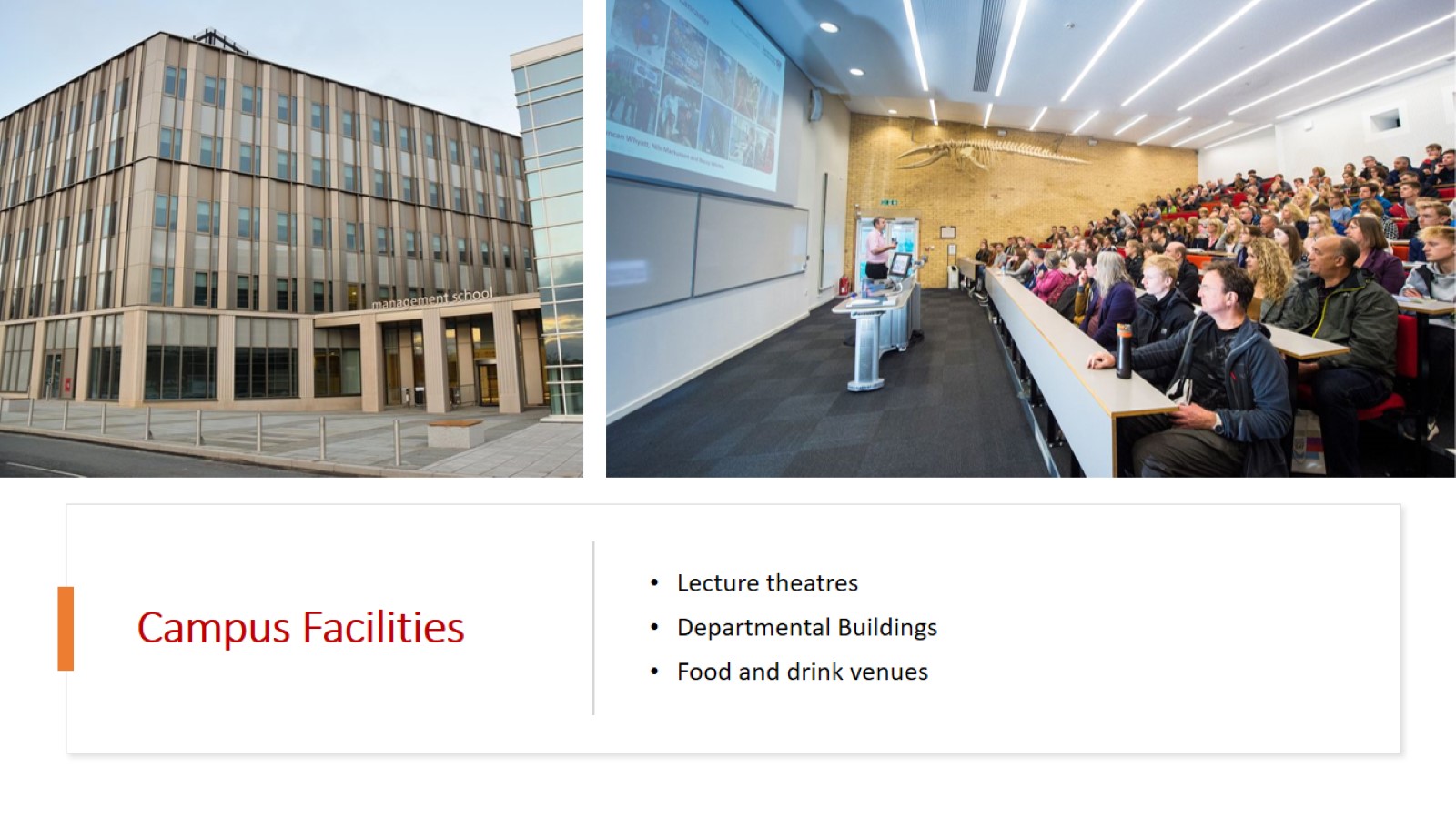 Campus Facilities
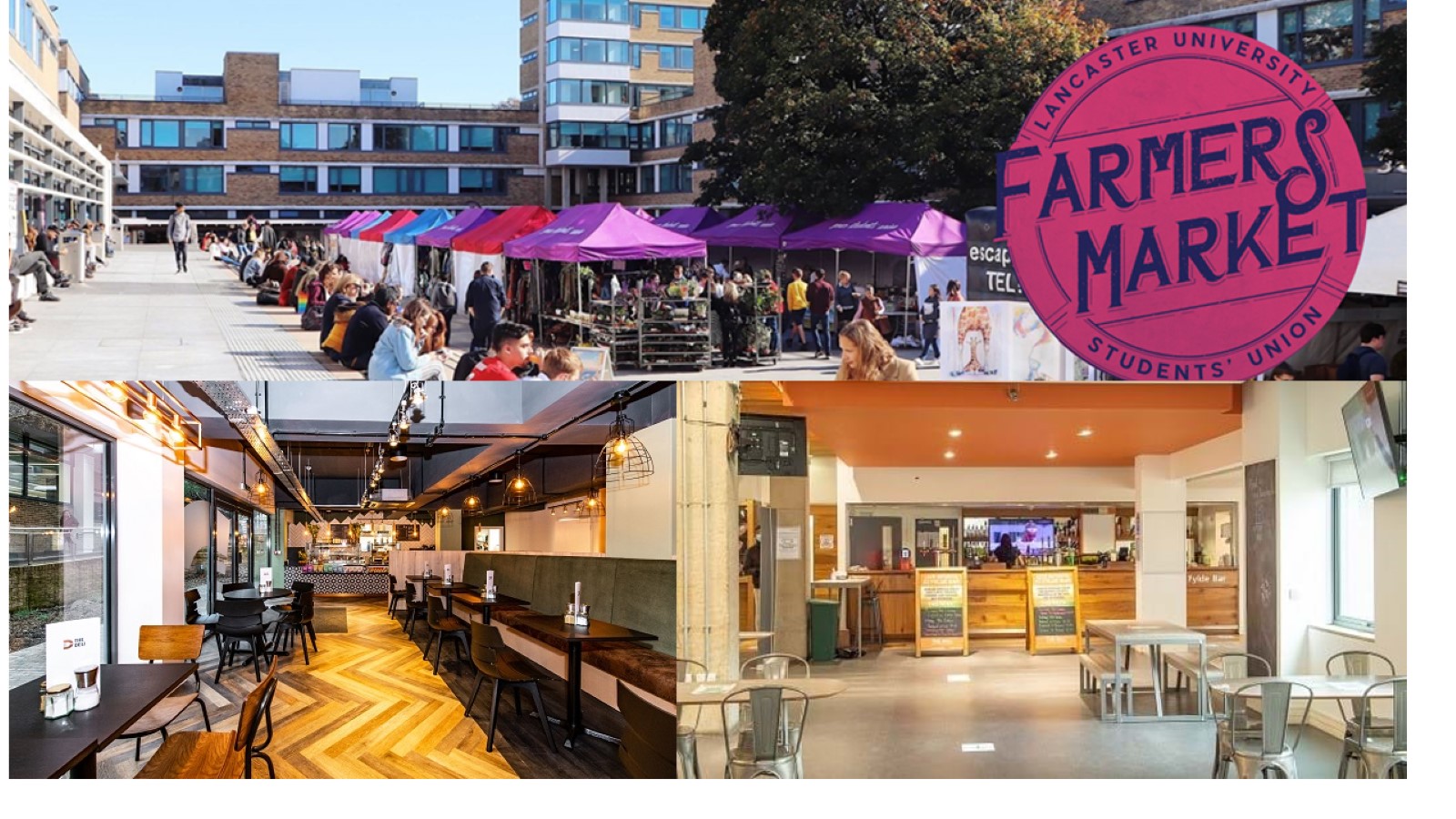 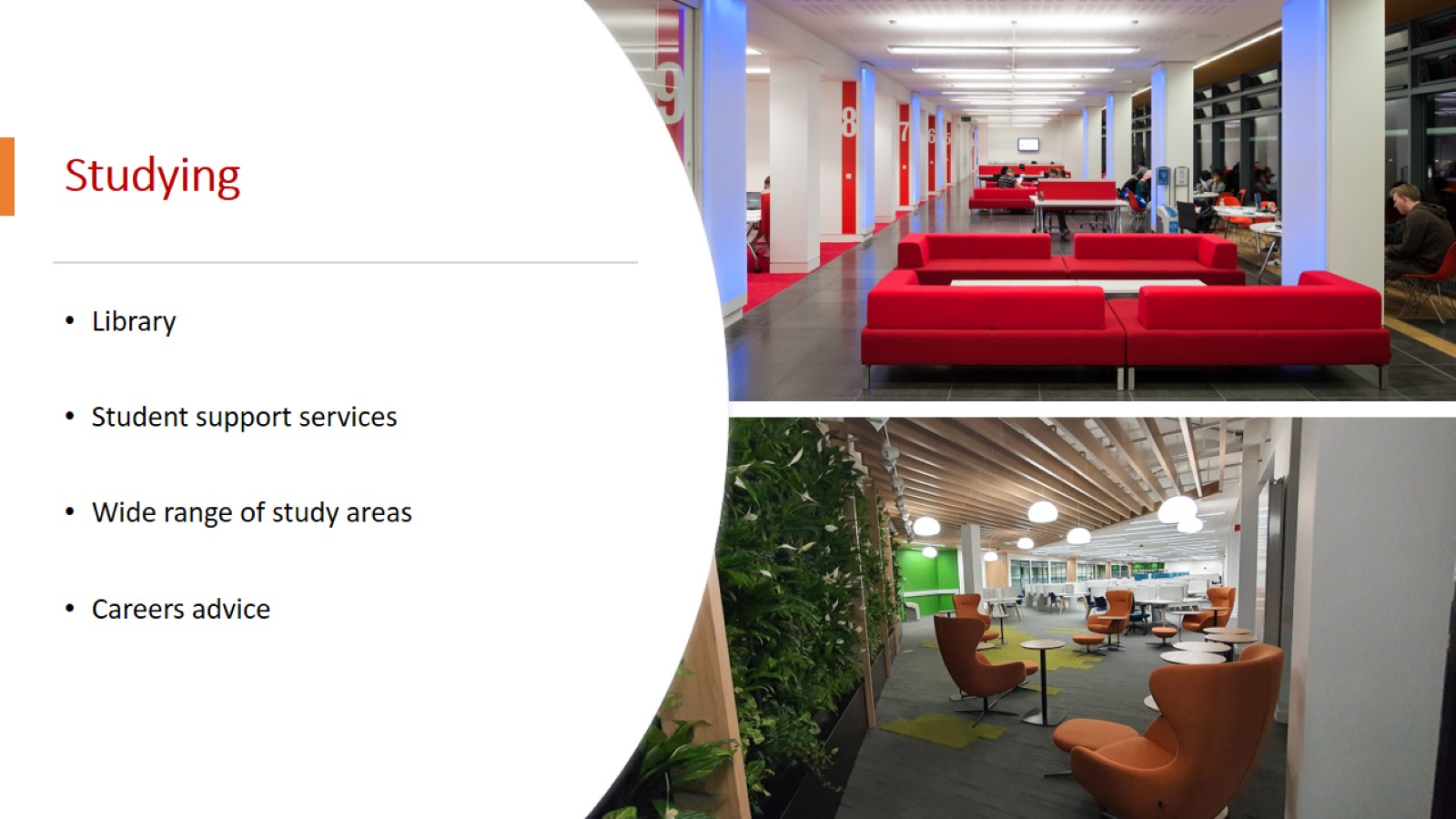 Studying
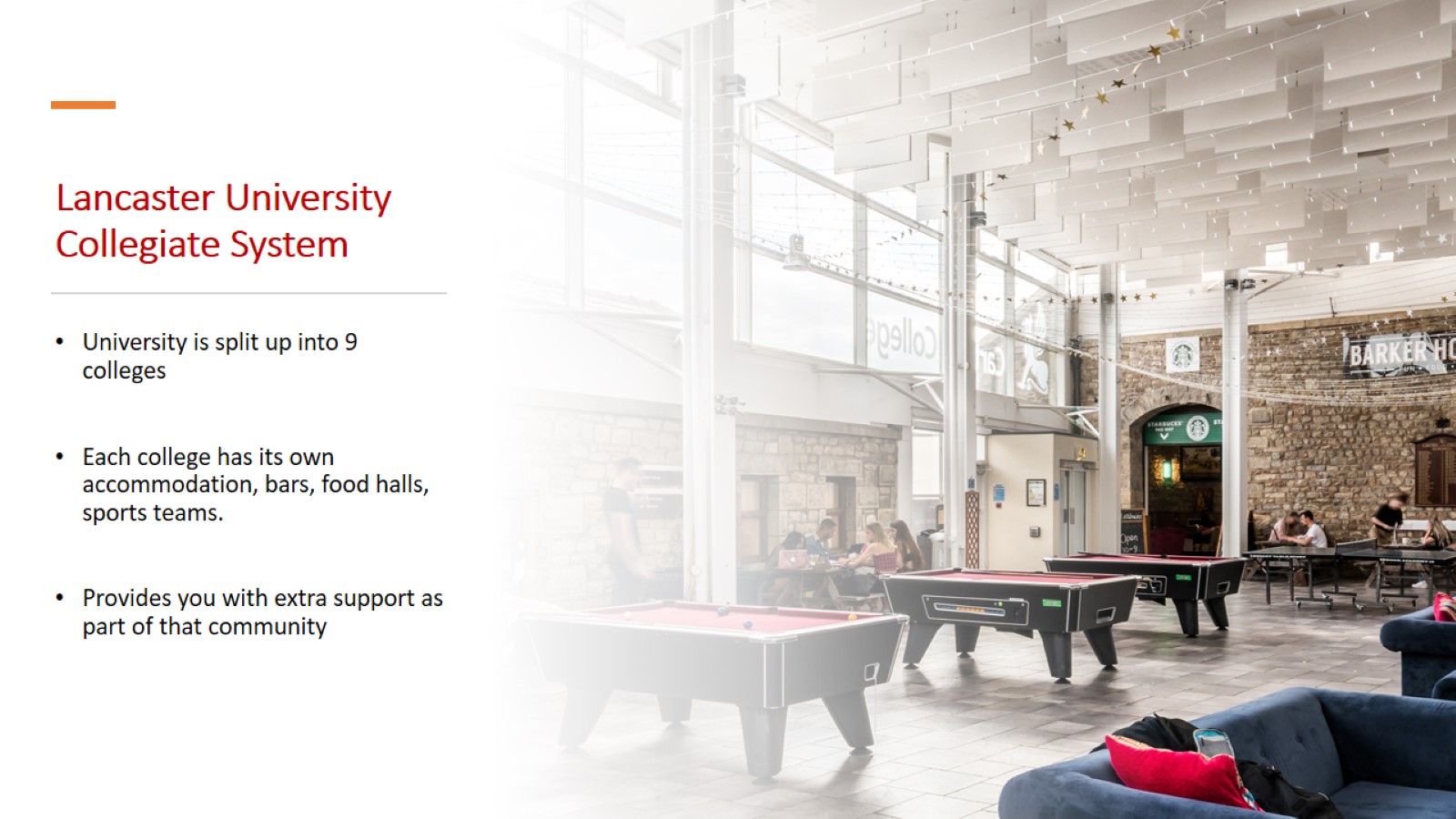 Lancaster University Collegiate System
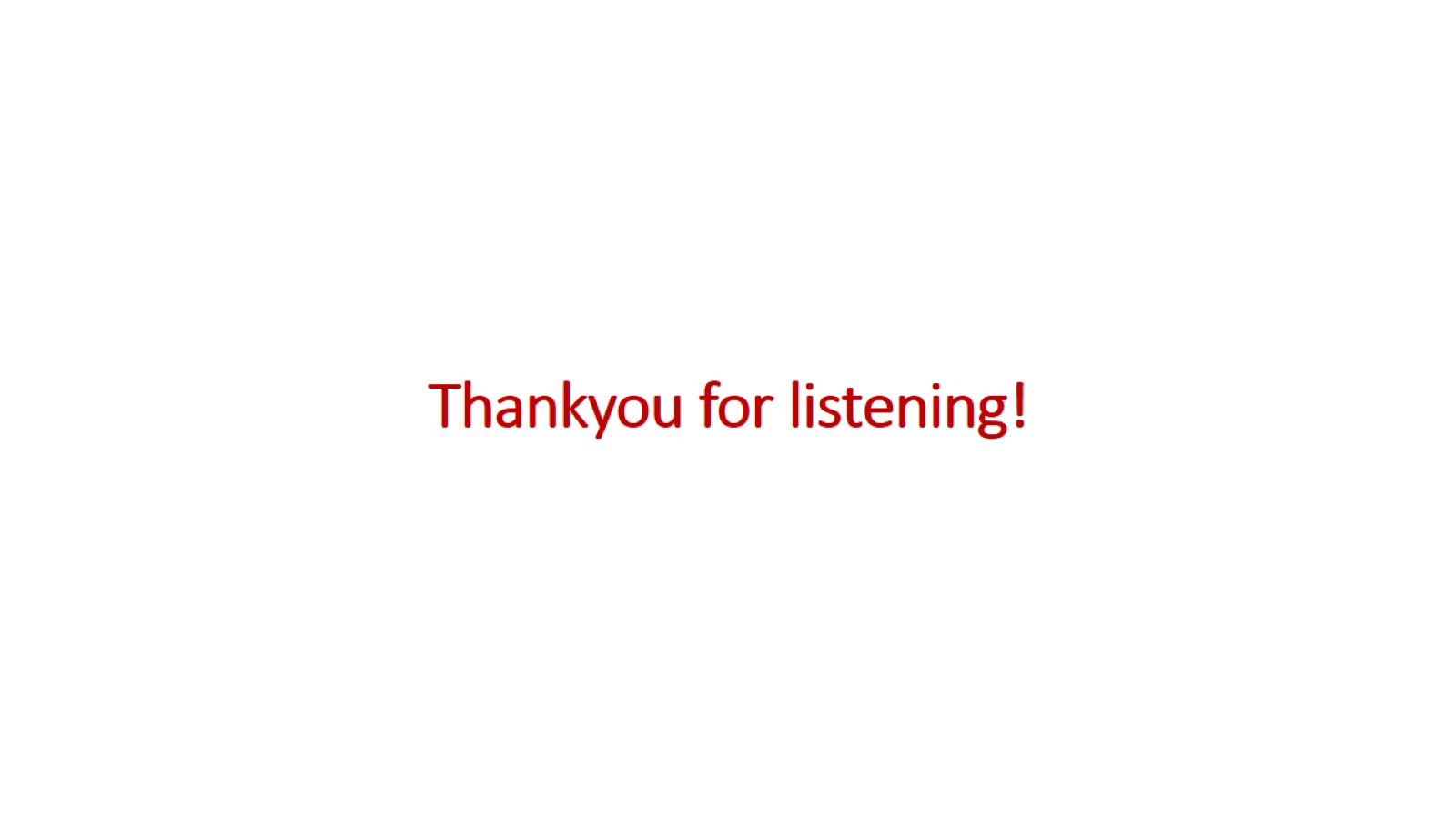 Thankyou for listening!